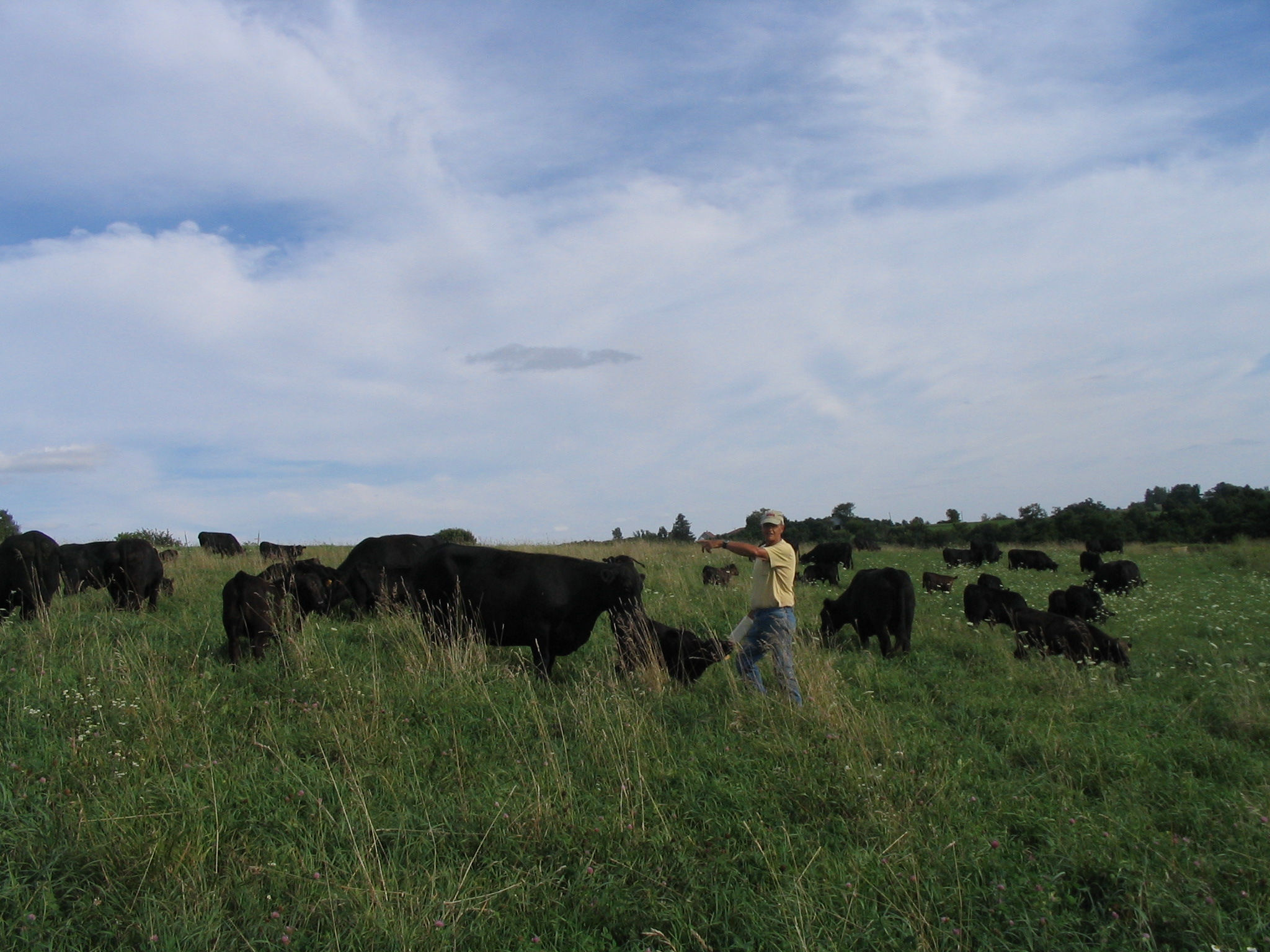 Working Landscapes
Agricultural
Goals:
Incorporating 
habitat value 
into profitable
agricultural 
systems
Conservation 
Goals:
Utilizing 
livestock 
grazing as 
a tool for
 habitat 
restoration
Landowner
Goals:
Income
Aesthetics
Conservation
Avocation
Other?
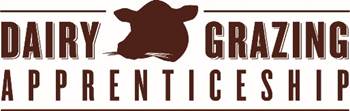 Slide Source: Laura Paine
[Speaker Notes: A large majority of the land in the region is owned by non-farming landowners. The Broker project focuses on the notion that non-farming landowners may have a variety of goals. In most cases, they will have economic goals—needing to at least cover the property taxes on the land, or maintain use-value assessment. Beyond that, they may have conservation goals or aesthetic interests that they’d like to meet. Their motivations for owning land may be very different from those of a traditional farmer. But they may not have the opportunity to consider options other than renting to the neighbor who comes and knocks on their door.]